Collations et snack
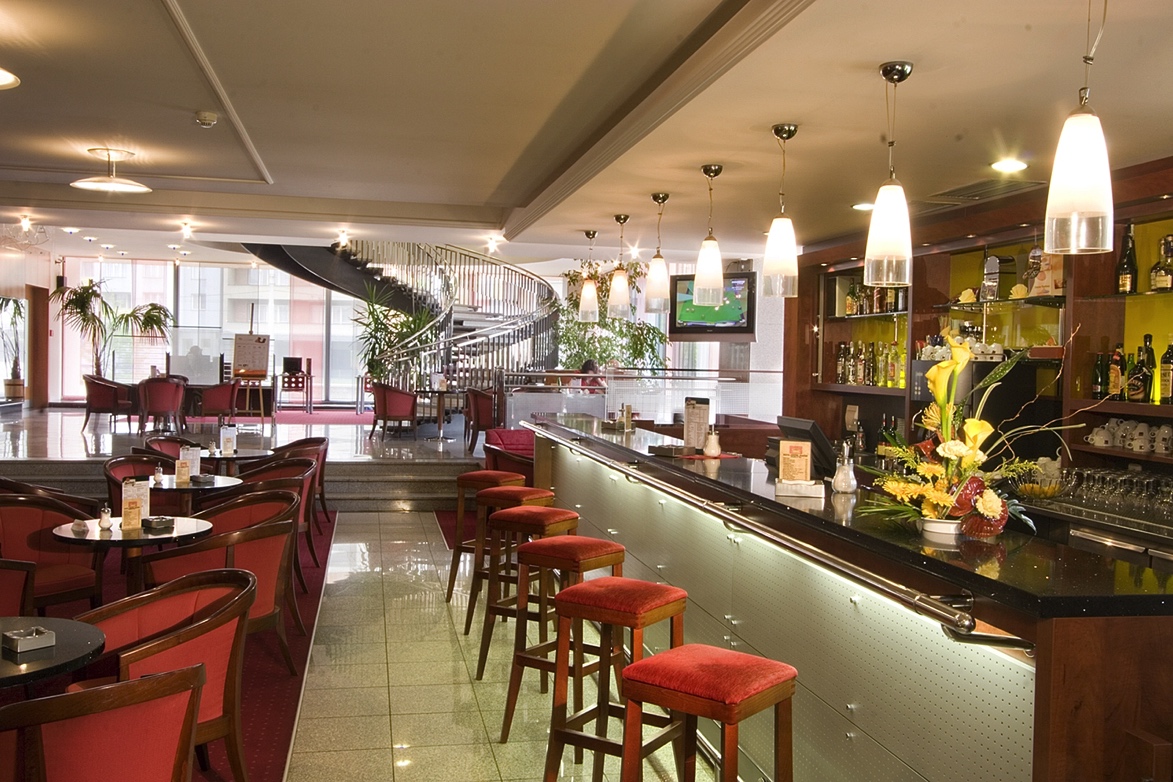 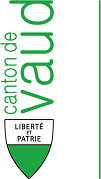 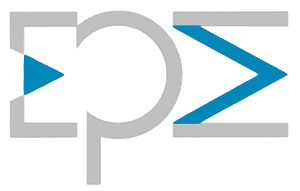 Cardinaux yan
Définition
Ce mode d’alimentation a pris beaucoup d’importance ces dernières années, ce qui va obliger de nombreux établissements à adapter leurs structures
Les possibilités de choix sont très diverses et vont des amuses-bouches, en passant par les bouchées de cocktail, jusqu’à ce que l’on appelle le « fingerfood »
Dans la cuisine classique, le club-sandwich est le plus connu
Définition
L’offre s’oriente selon le type de clientèle ou de manifestation, comme les cocktails, les buffets debout, etc.
Au niveau international aussi, les snacks occupent une place importante
On mentionnera en particulier les tapas espagnoles, les mezze grecs, les smorrebrod scandinaves, les zakouski russes ou les sushis japonais
Le plus souvent, les snacks sont composés d’ingrédients simples et l’on peut créer sans grandes difficultés des combinaisons appétissantes
3 Groupes de snacks
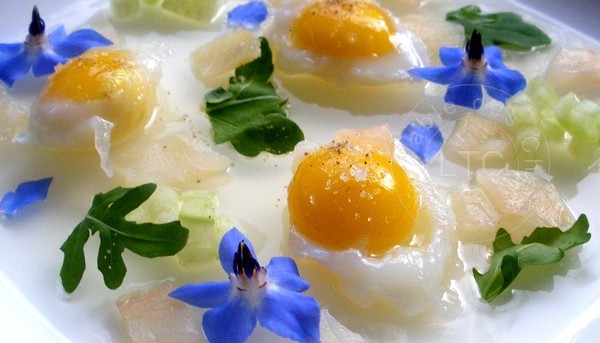 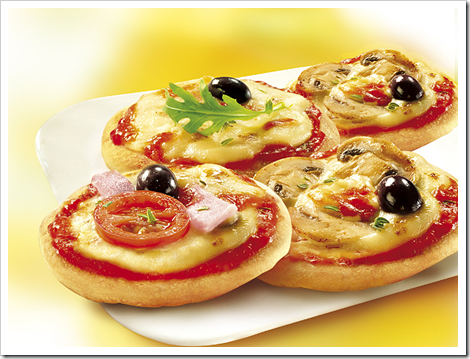 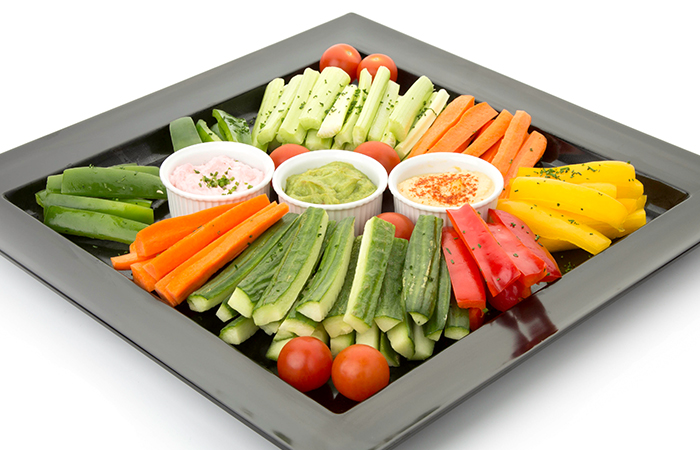 Petites délicatesses avec une haute valeur de plaisir (bouchées de cocktail)
Les bouchées de cocktail sont servies sur des plateaux, avec des serviettes
Les canapés sont particulièrement appréciés
Au lieu du pain anglais, on peut aussi utiliser des pains spéciaux comme le pain croustillant, le pain complet, le pumpernickel, etc.
Comme garniture, on prendra du tartare, du jambon cuit ou cru, de la viande séchée, du salami, du roastbeef, du saumon fumé, des queues d’écrevisse, des crevettes, des anchois, des points d’asperges, des tranches de tomates, du fromage à pâte molle, des fromages à tartiner, etc.
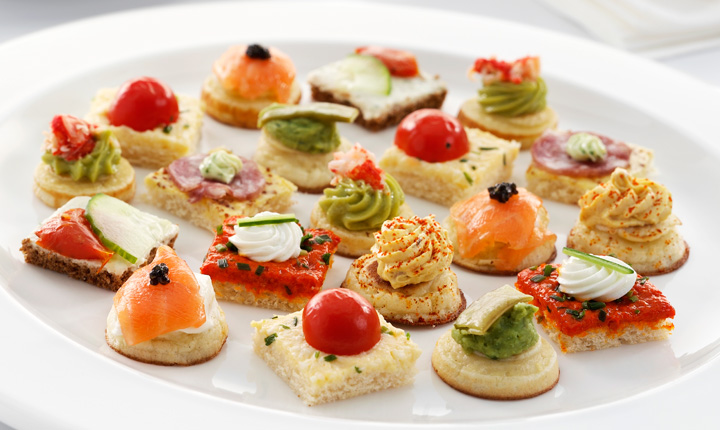 Snacks très nourrissants
Ce groupe est dominé par les sandwichs et combinaisons à base de pâte
Contrairement aux canapés coupés en bouchées, les sandwichs sont des tranches de pain entières ou tranchées par la moitié en diagonale
Comme garniture, on utilise du jambon, du rôti froid, de la charcuterie, du poulet, du thon, des sardines, du fromage dur ou à pâte molle, des œufs, des mélanges à base de beurre, etc.
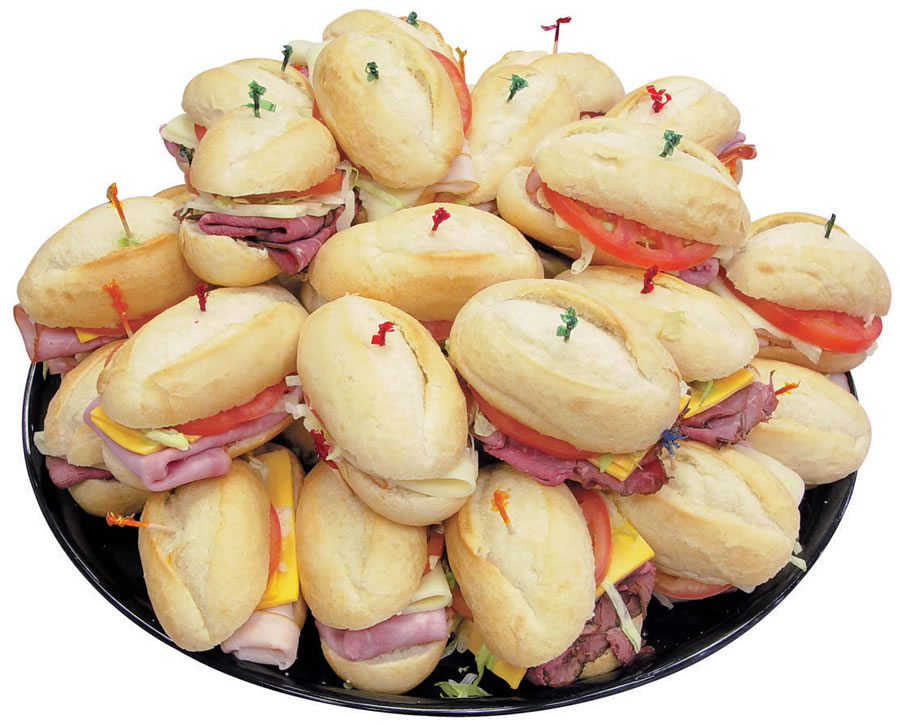 Collations bonnes pour la santé
Ce groupe comprend avant tout des fruits frais et des combinaisons de légumes
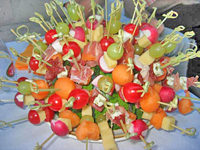